Инновационные методы преподавания в подготовке врачей-интернов
Проф. А.Д.Сапаргалиева
Кафедра патологической анатомии КазНМУ
3 декабря 2011 г.
Использование инновационных технологий в интернатуре:
основная идея – мотивация студентов на самообучение
реализация  принципа – создание конкретных  ситуаций, связанных с профессиональной деятельностью
«деловая игра» - психологическая подготовка к работе в конкурентной среде
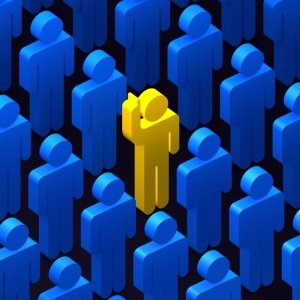 Задачи инновационных технологий:
сохранить приоритеты высшей медицинской школы, 
заложить основы для успешного карьерного и профессионального роста.
научить образному мышлению, 
сформировать навыки и умения в выбранной специальности,
ориентировать на самообучение для непрерывного профессионального  самоусовершенствования.
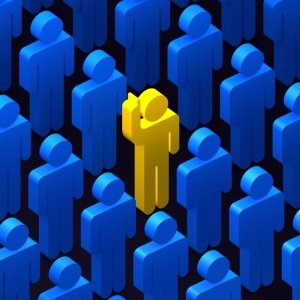 Пилотный проект:
Сентябрь 2010 г.  - цикл «Экспертная оценка медицинских документов» 

Авторский курс профессора кафедры патологической анатомии А.Д.Сапаргалиевой

Консультативная поддержка начальника отдела инновационных технологий к.б.н. Л.К.Сарсеновой.
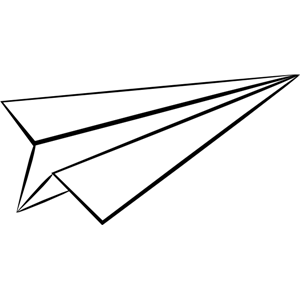 Цели и задачи курса:
Цель курса:  сформировать у врачей-интернов основы критического мышления для профессионального роста

Задачи  курса: 
дать основы экспертизы медицинских документов,
развить коммуникативные навыки, 
научить работать с научной литературой.
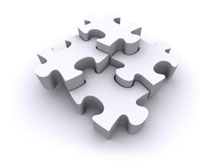 Программа курса
30 аудиторных  часов:
  - вводное занятие, 
  - 3 ролевые клинико-анатомические конференции,
  - одна научно-практическая конференция.
СРС - 15 часов.
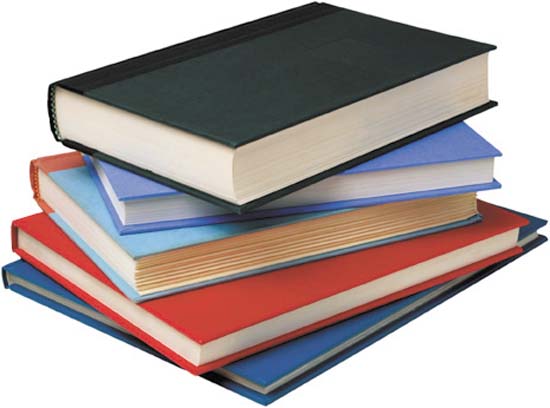 Программа курса
Направлена на реализацию принципов компетентного подхода в обучении: 
Медицинские знания;
Практические навыки;
Межличностные и коммуникативные навыки;
Адвокат здоровья;
Постоянное самоусовершенствование.
Игровая клинико-анатомическая конференция
Врачи-интерны демонстрировали:
самостоятельность мышления, 
ответственность за «команду» и за конечный результат,
происходила переоценка места и роли личности врача в современном обществе.
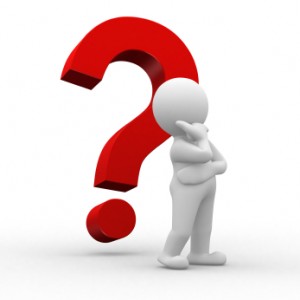 Научно-практическая конференция
формат международных конференций:
научная конференция (секционное заседания с обсуждением наиболее актуальных проблем современной медицины).
конференция в виде дебатов.
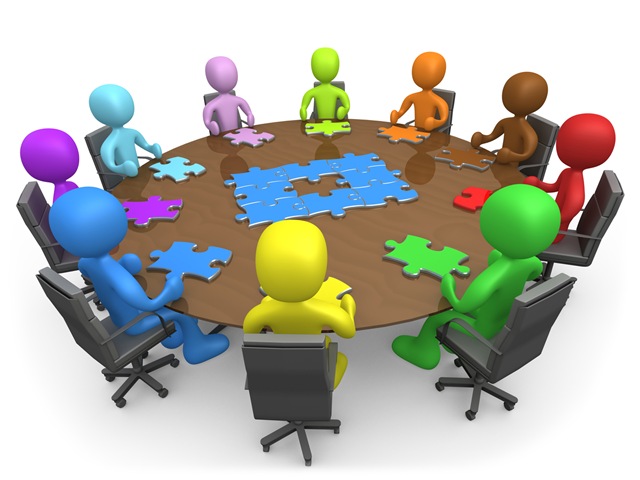 Результаты:
Сформировался новый тип взаимоотношений между преподавателем и врачами-интернами:
общение на высоком профессиональном уровне, 
функции преподавателя - консультант, коллега, старший товарищ, 
свобода  для высказывания  собственного мнения, новых идей,  возможность делиться собственным положительным опытом.
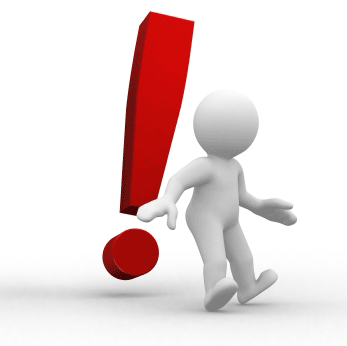 Результаты:
самостоятельно готовили клинико-анатомические конференции, 
проводили научно-практические конференции, 
рецензировали журнальные статьи, 
набирали необходимый практический клинический и коммуникативный опыт,
повысили самооценку.
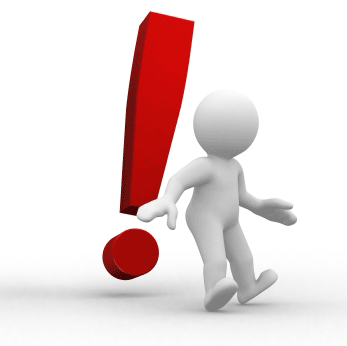 Анонимное анкетирование
В анкетировании участвовало 399 человек.
Вопросы анкеты касались 
программы курса, 
дидактических материалов, 
собственного участия, 
места проведения занятий.
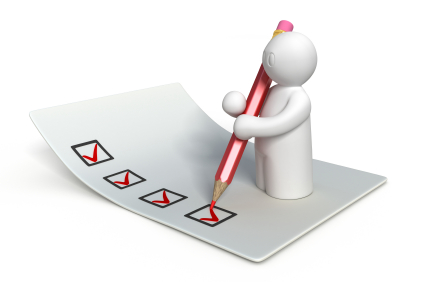 Результаты анкетирования:
Оценка курса
Использовалась трехбалльная система: хорошо, удовлетворительно и плохо.
Оценка собственного участия
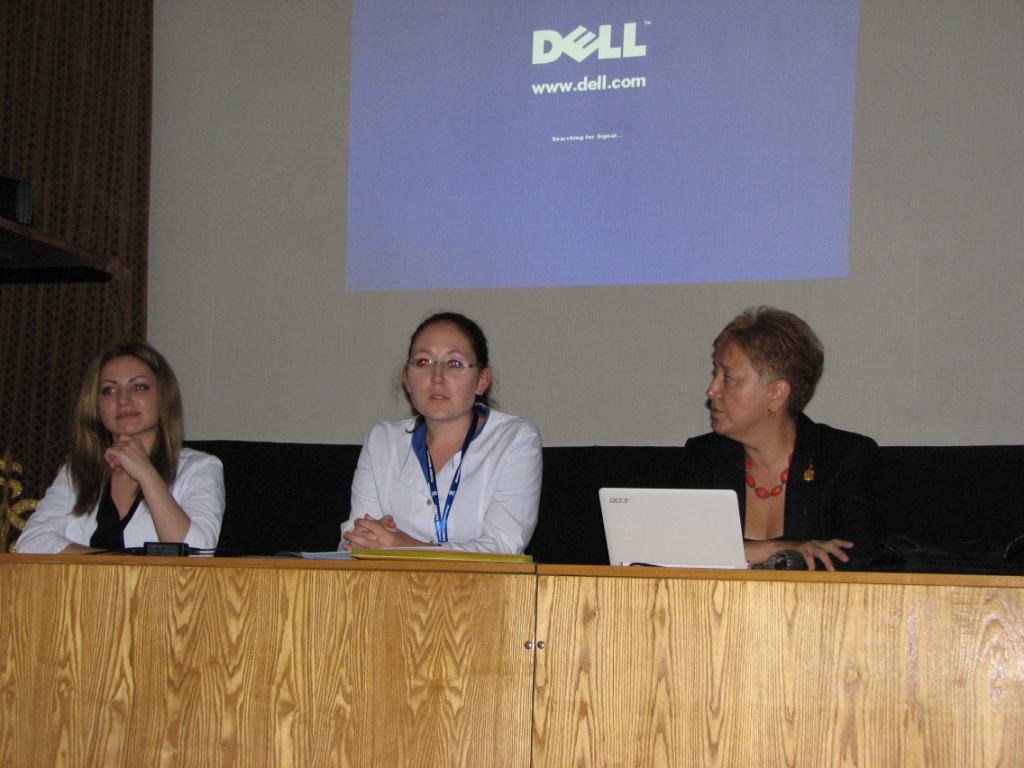 Что нового получили врачи-интерны в ходе цикла?
научились самостоятельно добывать знания,
научились работать в команде,
научились не бояться аудитории,
научились аргументировано отстаивать свою точку зрения,
получили опыт организации конференций.
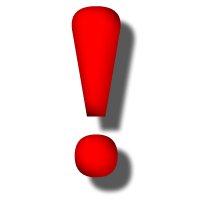 Заключение:
Мы должны сохранить традиции медицинского образования в высшей школе ,
Мы должны сделать учебный процесс исследовательским,
Мы должны научить врачей-интернов мыслить неординарно, ставить перед собой задачи и творчески подходить к
   их решению.
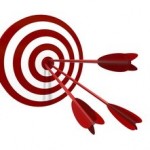 Благодарю за внимание!